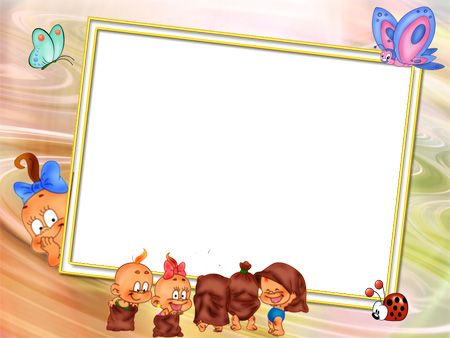 « Использование театра на палочках, пазлов из шпателей в качестве дидактических пособий
в работе с детьми дошкольного возраста»
( творческая мастерская для педагогов)
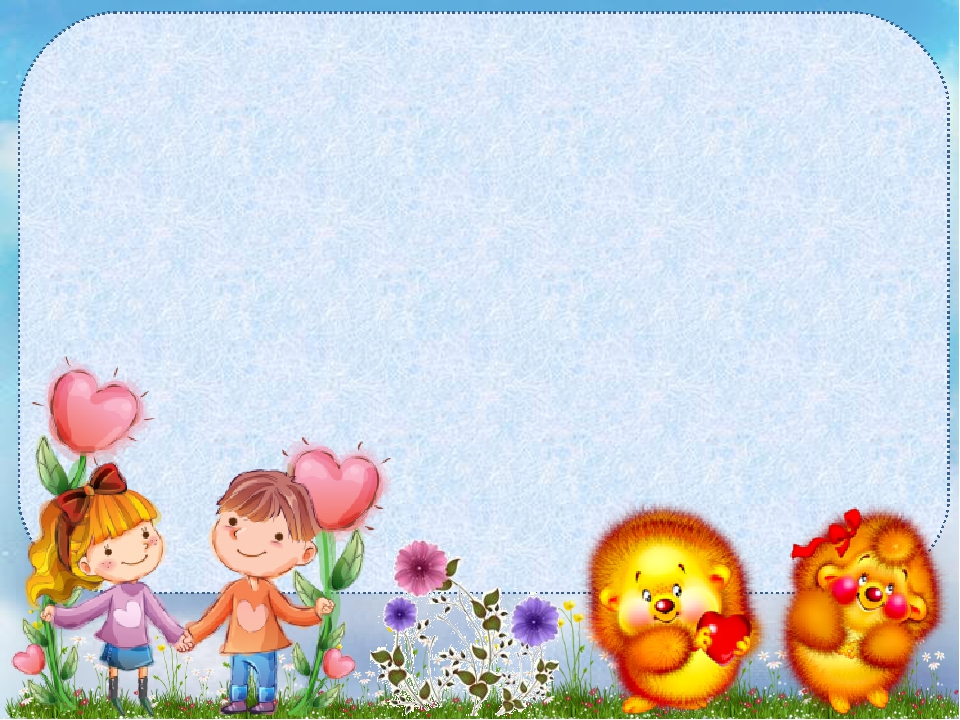 «Театрализованная деятельность является неисчерпаемым источником развития чувств, переживаний и эмоциональных открытий ребёнка, приобщает его к духовному богатству. Постановка сказки заставляет волноваться, сопереживать персонажу и событиям, и в процессе этого сопереживания создаются определённые отношения и моральные оценки, просто сообщаемые и усваиваемые»
                                                                            В.А. Сухомлинский
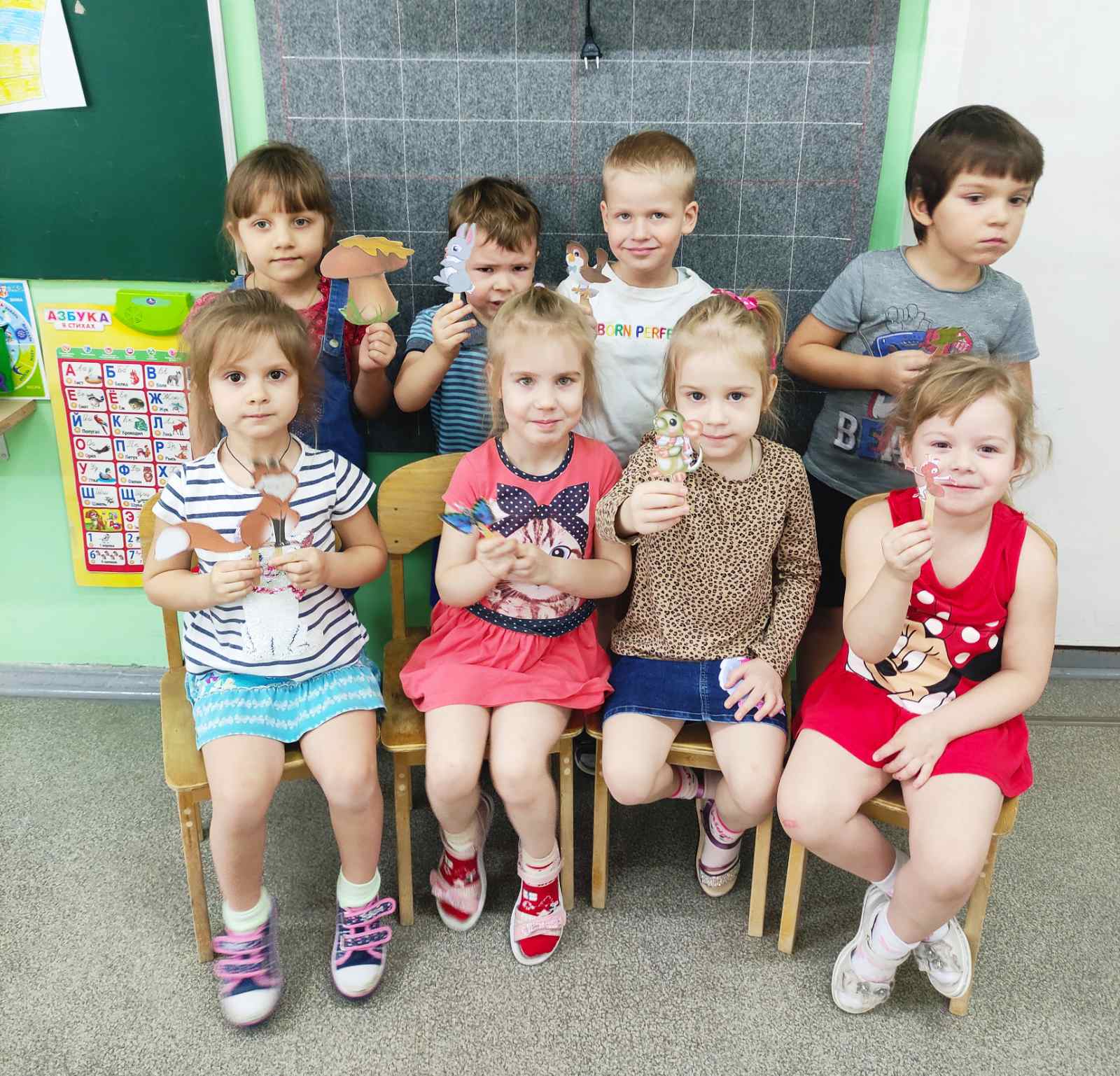 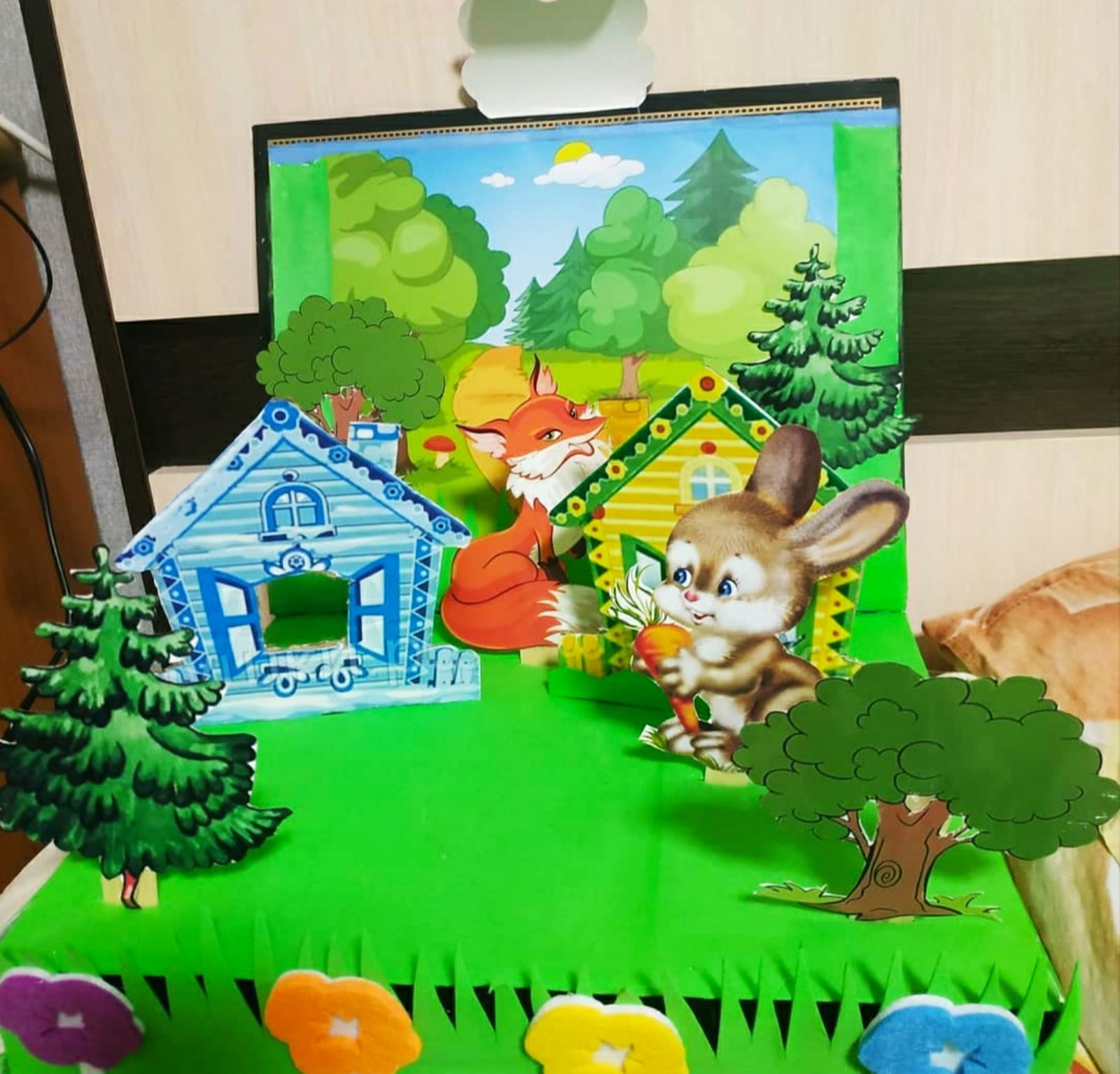 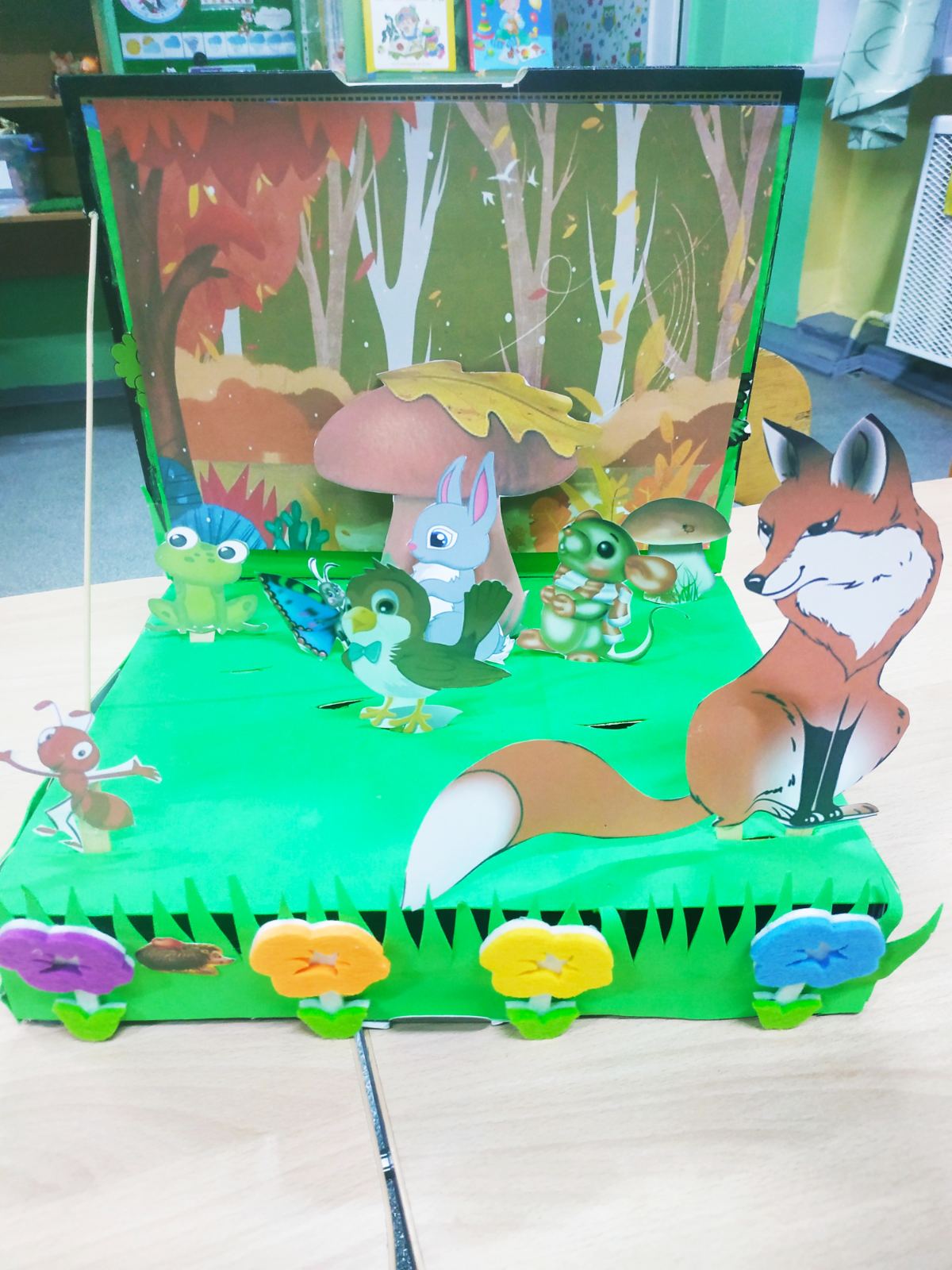 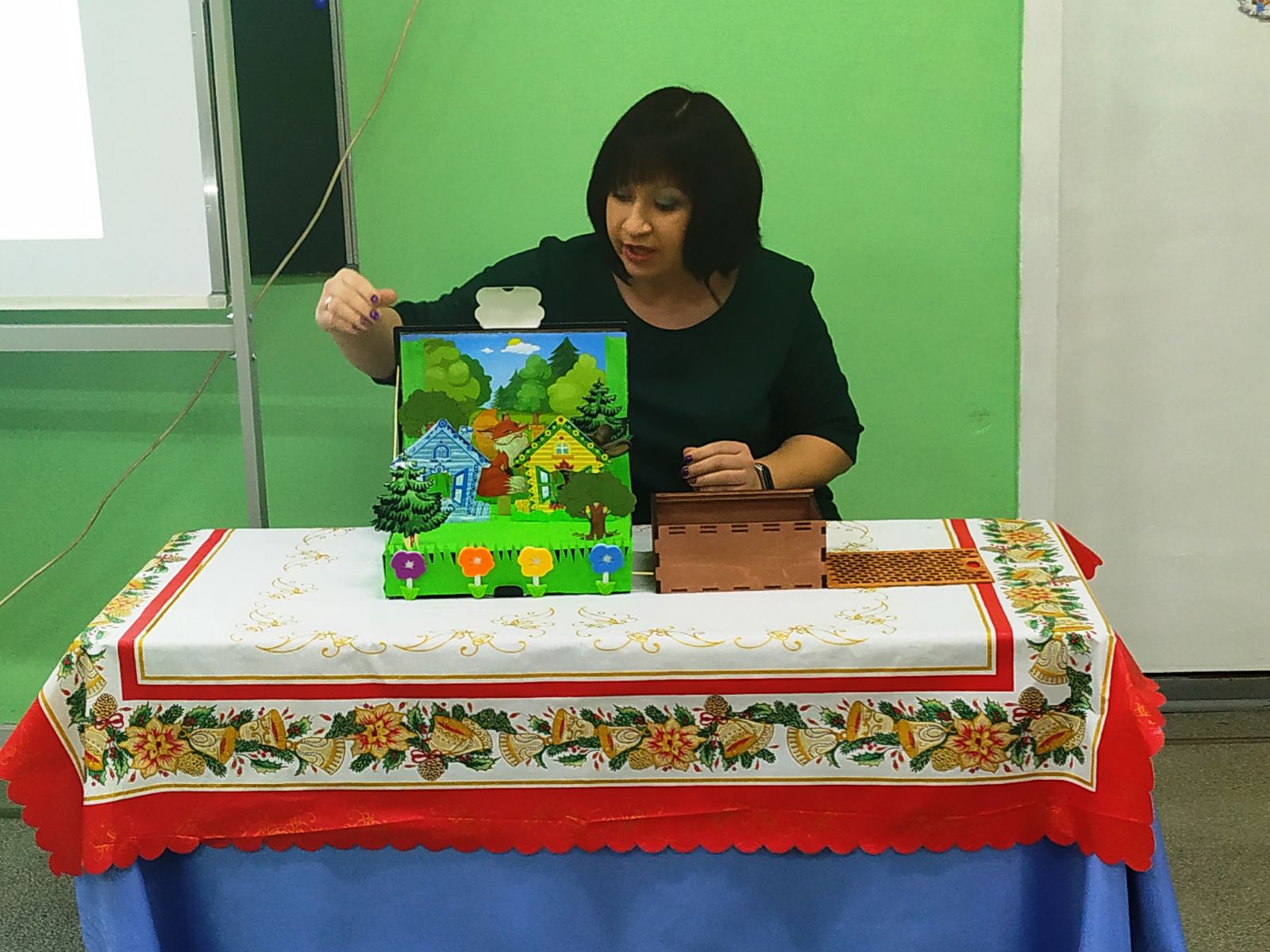 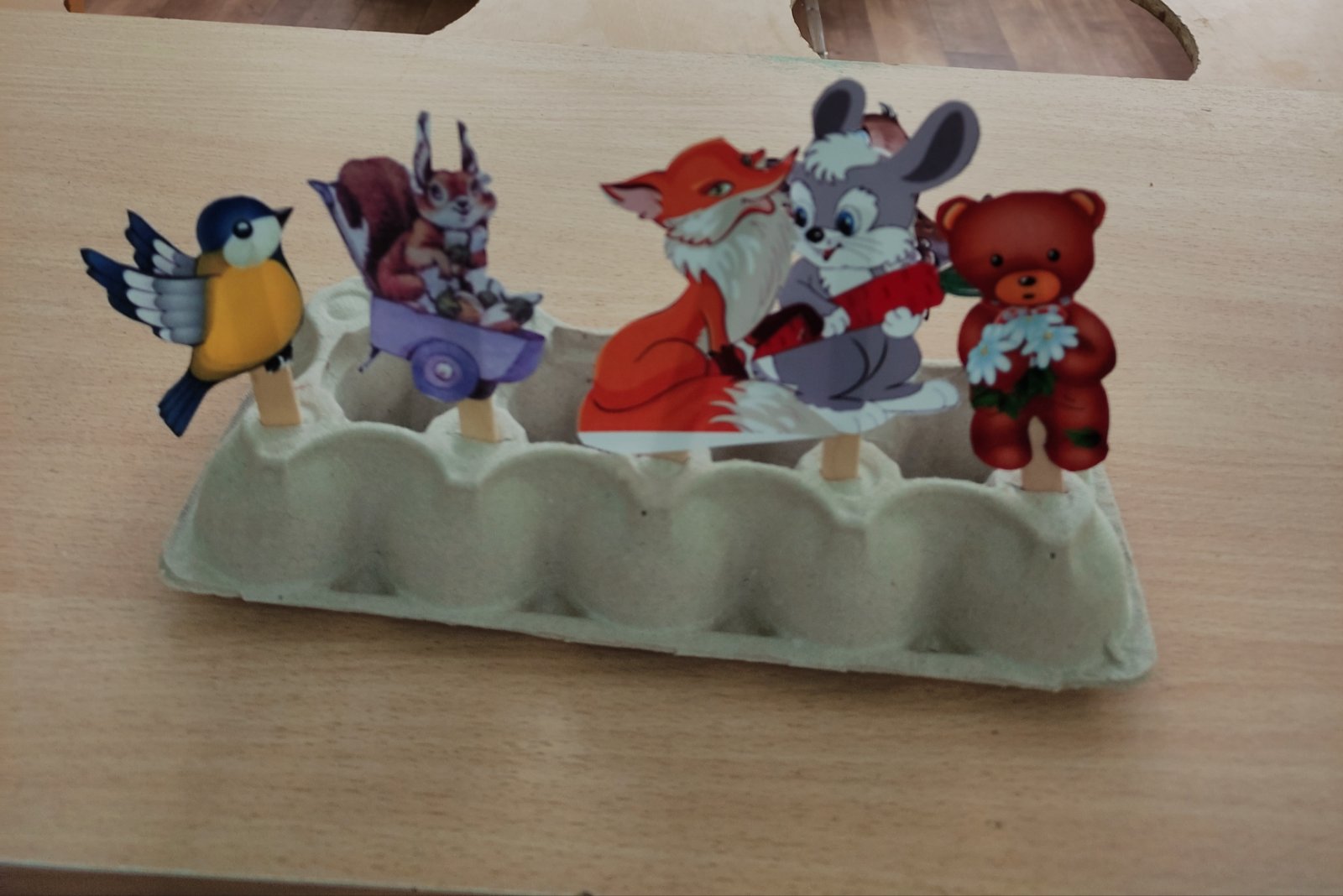 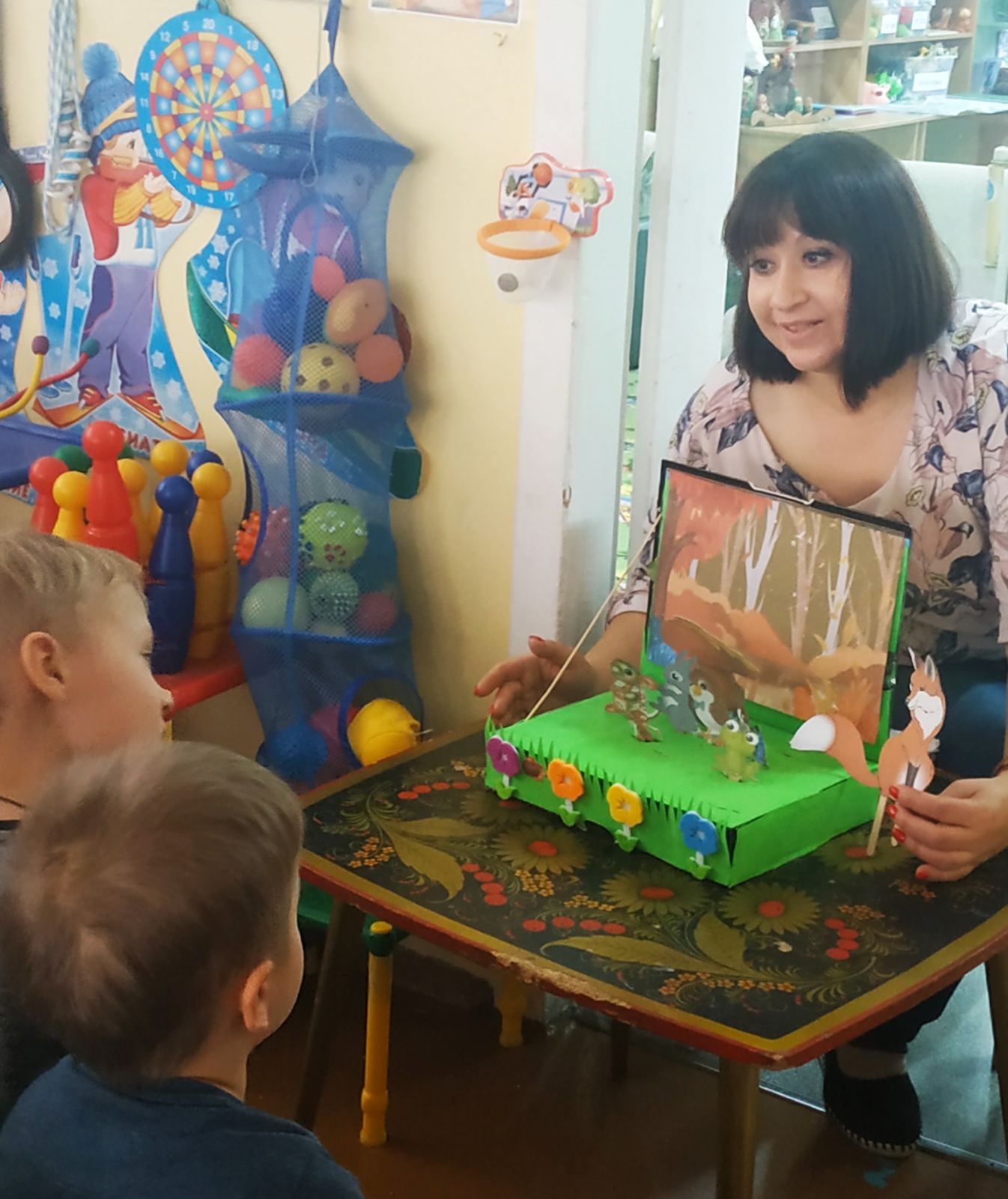 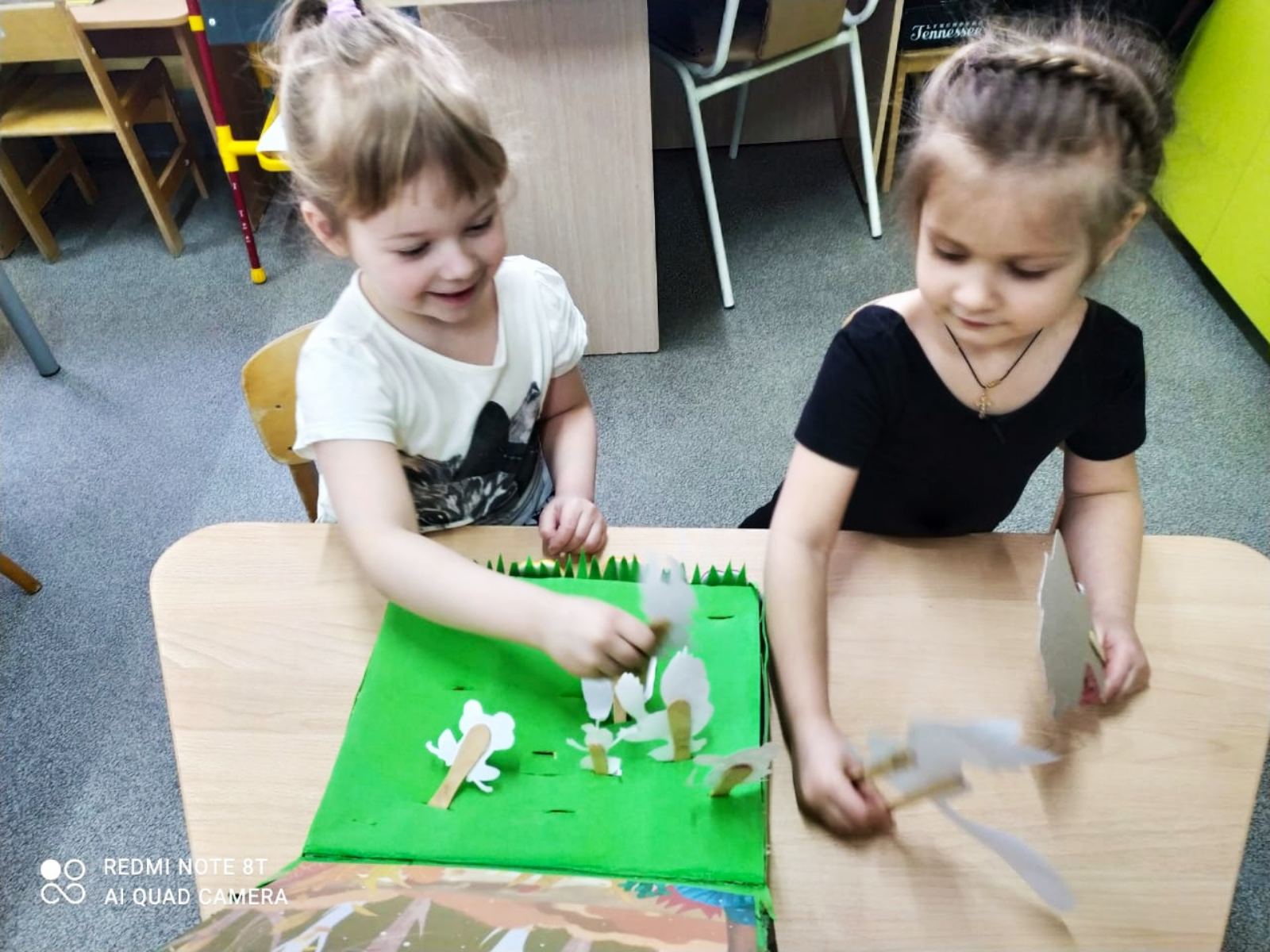 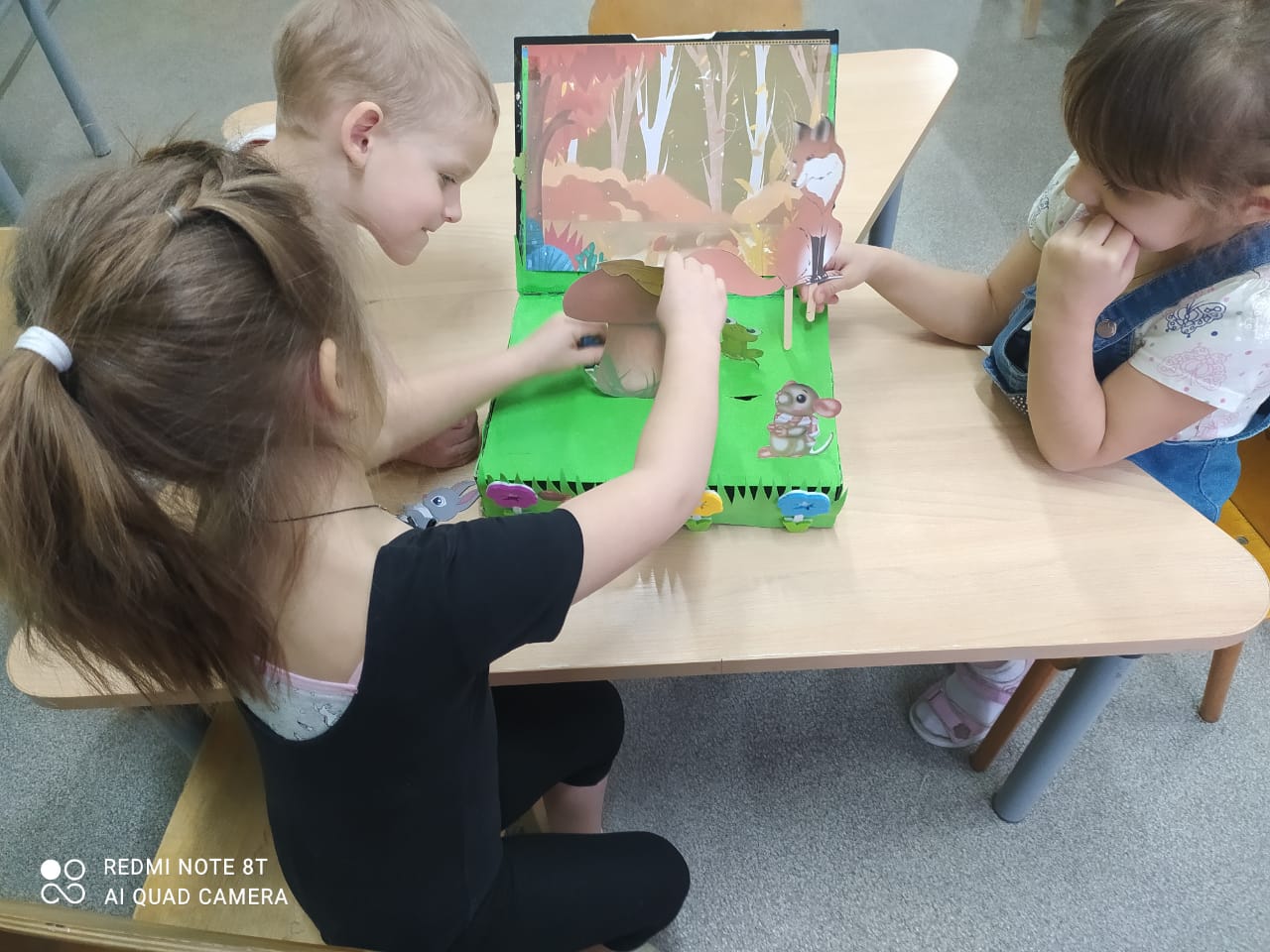 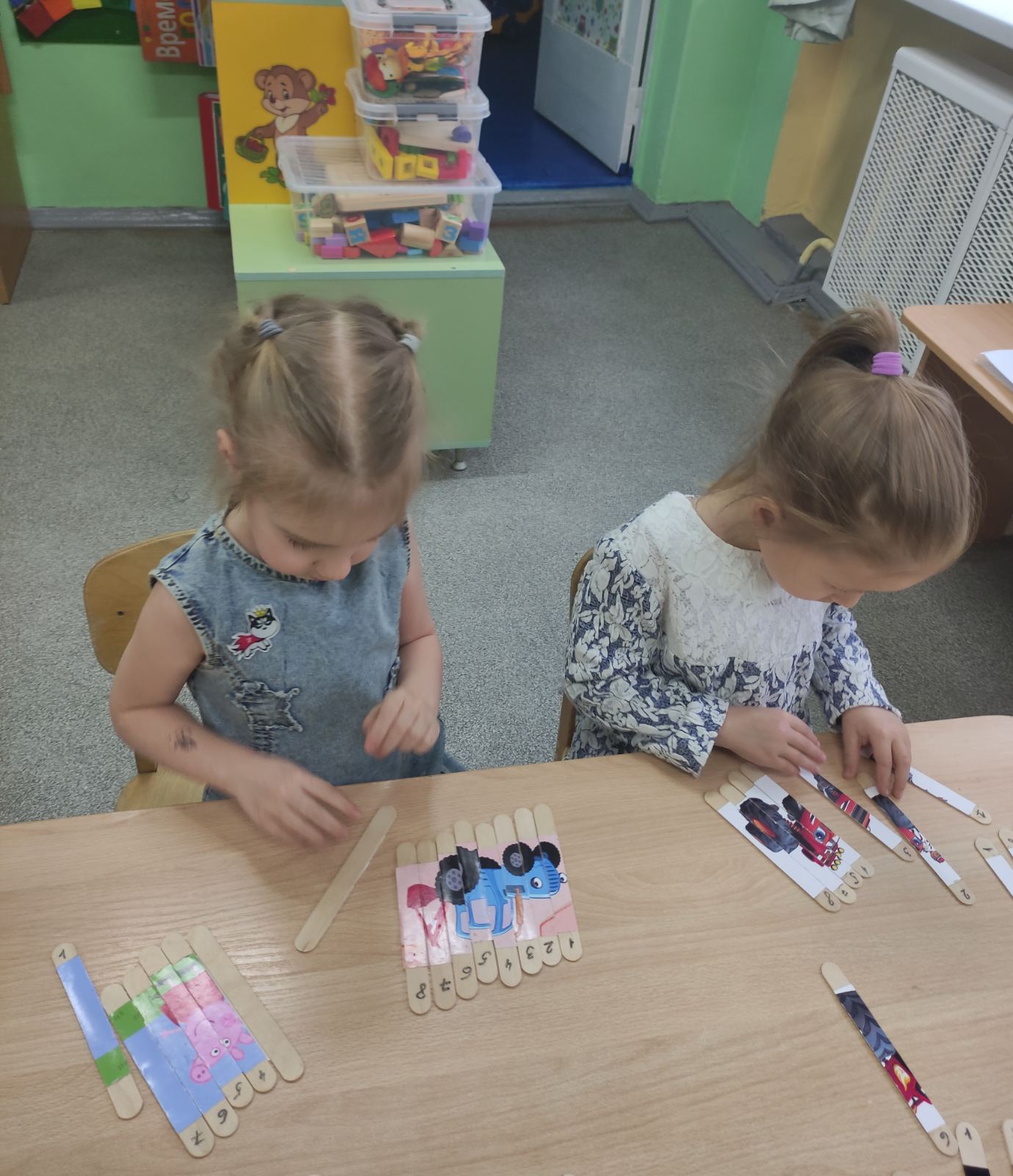 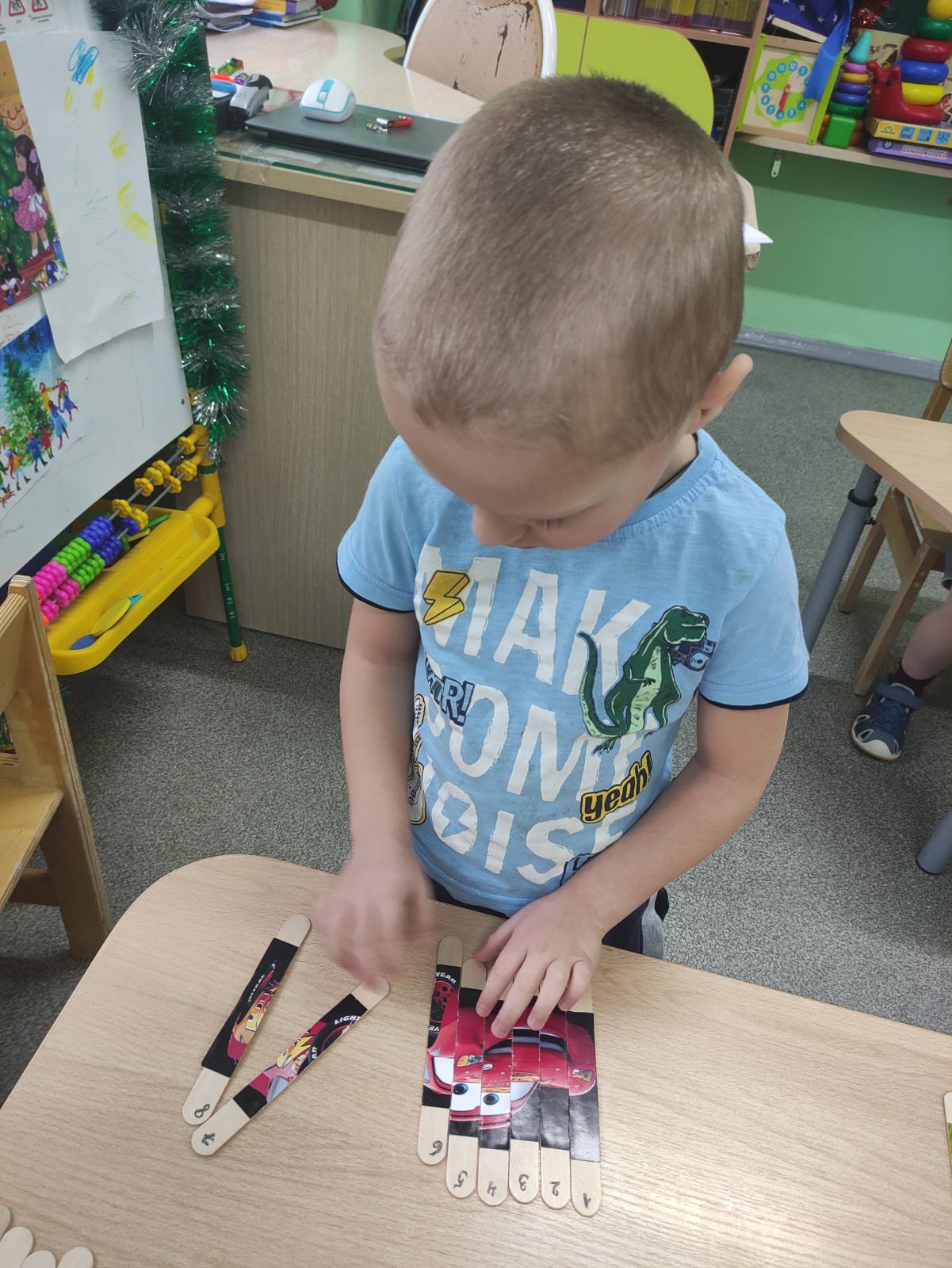 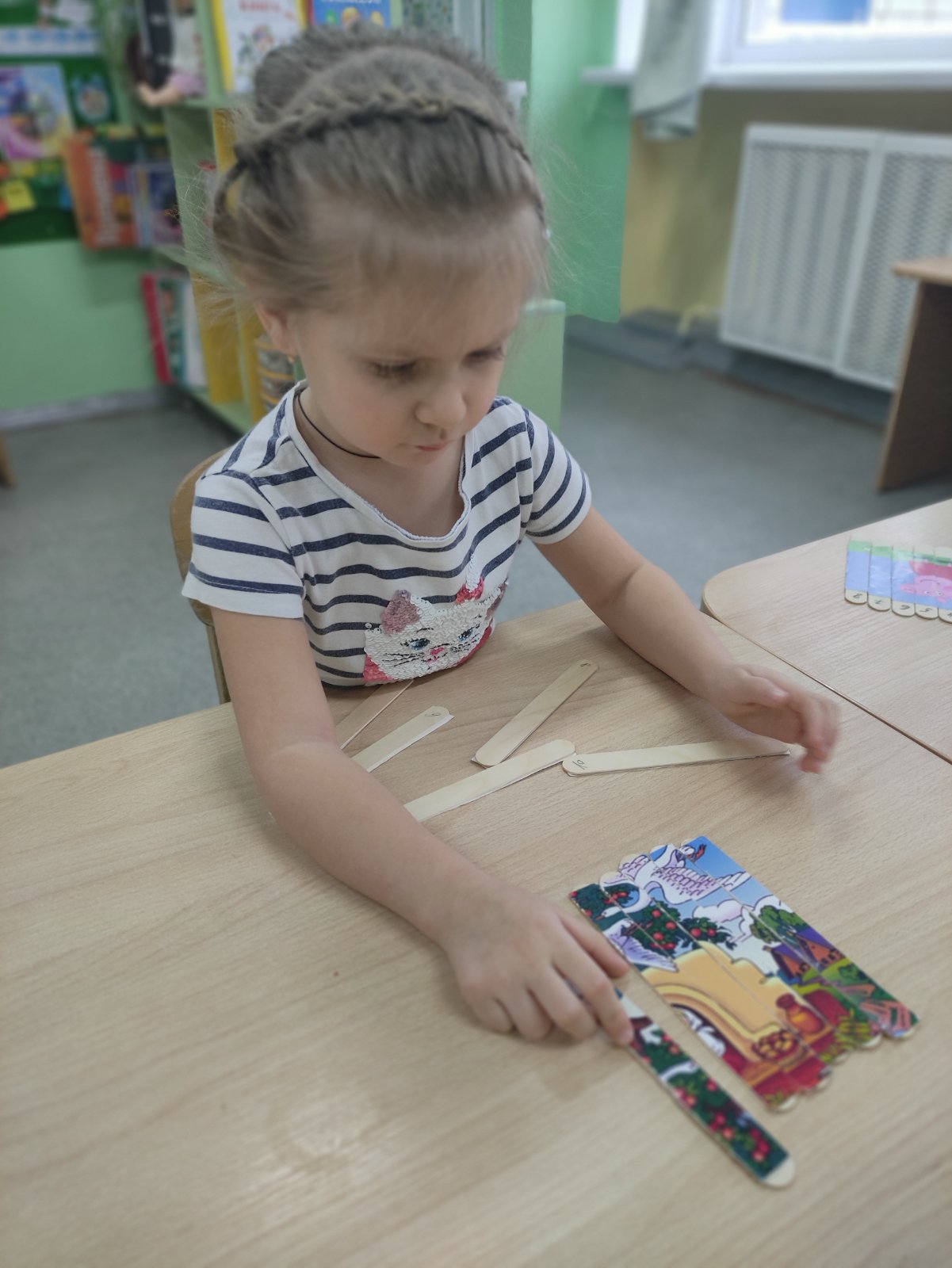 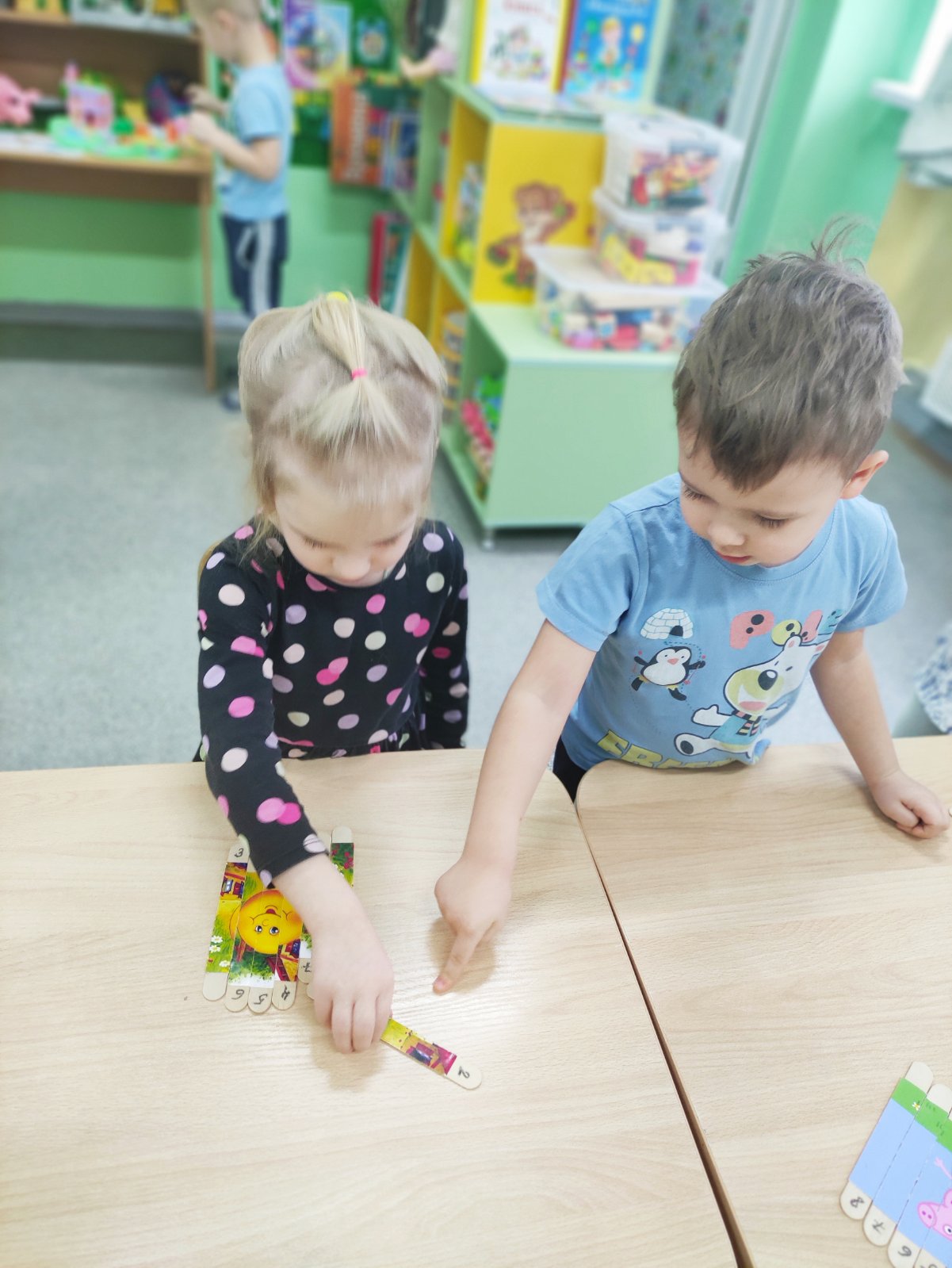 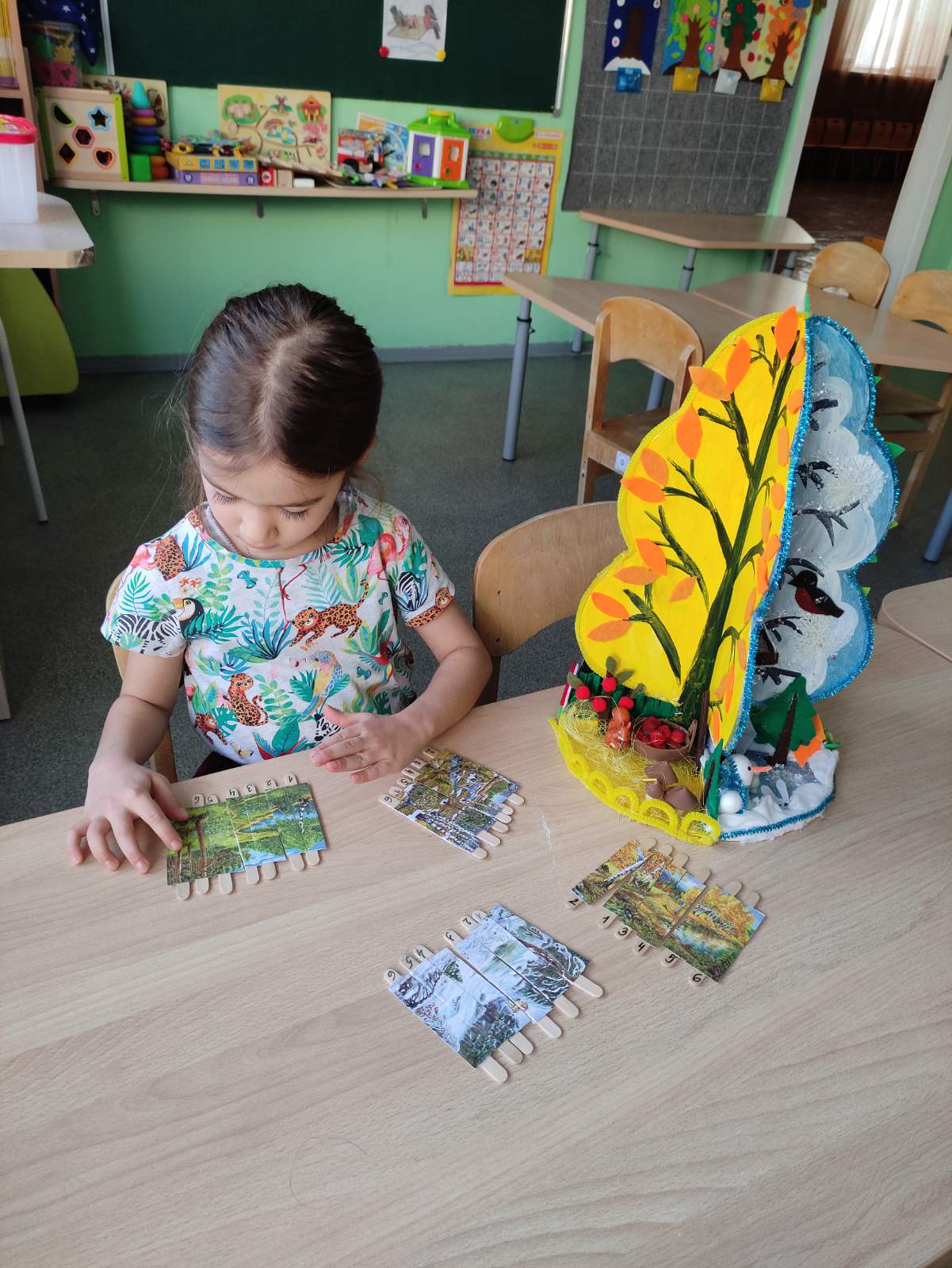 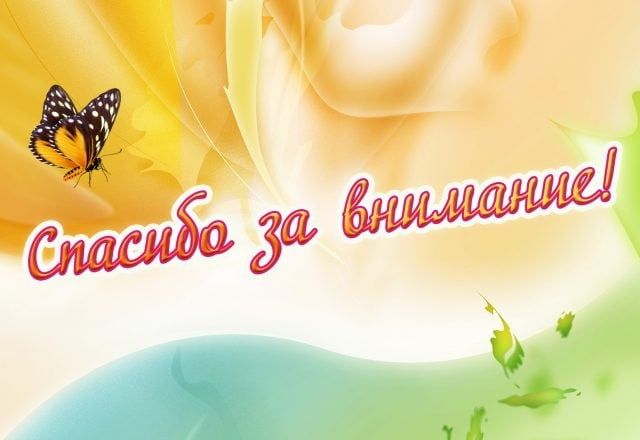